Instructional Strategies for Improving Learning Outcomes for Twice-Exceptional StudentsOAGC 2016
Carol Sparber
Objectives
Know definition of Twice Exceptional
Identify research-based instructional strategies
Learn how to implement research-based instructional strategies
Understand the significance for using research-based strategies in teaching and instruction
What is Twice-Exceptional
Students who are identified as gifted and talented…
				AND

…Identified with a disability from one of the 13 disability categories as defined by IDEA
		
	(The disability qualifies the student for an 	Individual Education Plan (IEP) or a 504 plan)
What is Twice-Exceptional
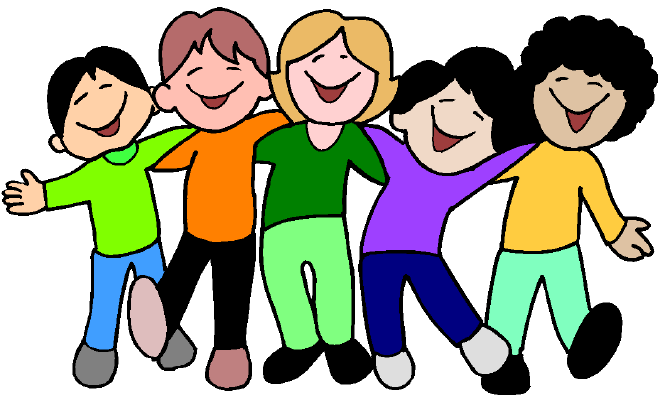 [Speaker Notes: Specific learning disability  is a disorder in understanding or in using written or spoken language, that effects the ability to listen, think, speak, read, write, spell, or do mathematical calculations. Examples of this include perceptual disabilities, brain injury, and dyslexia..

Other health impairment means having limited strength, vitality, or alertness, due to chronic or acute health problems. Some of these health problems include asthma, attention deficit disorder or attention deficit hyperactivity disorder, diabetes, epilepsy, a heart condition, lead poisoning, leukemia, and Tourette syndrome. These conditions can affect a child’s educational performance.]
Characteristics of Twice-Exceptional Students
[Speaker Notes: Twice exceptional students struggle to learn basic skills due to cognitive processing difficulties, some may have high verbal skills but difficulty in written language, they frequently have reading problems, some may have strong observation skills but deficits in memory skills, some have attention deficit problems but can hyper-focus in areas of interest, many are unwilling to take academic risks, some demonstrate immature behavior, many of these students require frequent teacher support and feedback, and most are sensitive about their disability. One of the most common characteristics of these children is low self-esteem. They frequently “disguise” this low self-esteem through the use of: disruptive behaviors, withdrawal, daydreaming, or apathetic behaviors]
Twice-Exceptional: Difficult to Identify
Identified as gifted but disability is not identified (giftedness masks disability)

Identified as having a disability but not identified as gifted (disability masks giftedness)

Not formally identified as gifted or as having a disability (one component masks the other)
[Speaker Notes: 2E hard to identify for 3 primary reasons….]
Twice-exceptional students are difficult to identify. Why is this an issue?
[Speaker Notes: Turn to a partner and share.]
Why it’s important to identify twice-exceptional students
Many 2E students are not getting services they need
at risk because their educational needs often go undetected, manifesting in underachievement
social/emotional issues develop
most end up in a general education/mixed-ability classroom
inconsistent performance makes teachers think students are not putting forth effort
hidden disabilities may prevent students with advanced cognitive abilities from achieving their potential
frustrations related to unidentified strengths and disabilities can result in behavioral issues
behaviors are managed, but the underlying disabilities are never addressed
school becomes a very frustrating experience for students, their teachers, and parents. 
It is essential that the disabilities are identified early so appropriate interventions can be provided in order to prevent learning gaps and undeveloped potential.
How can we serve twice exceptional students?
Teach to their strengths….
   
while shoring up their weaknesses



But… What does that mean
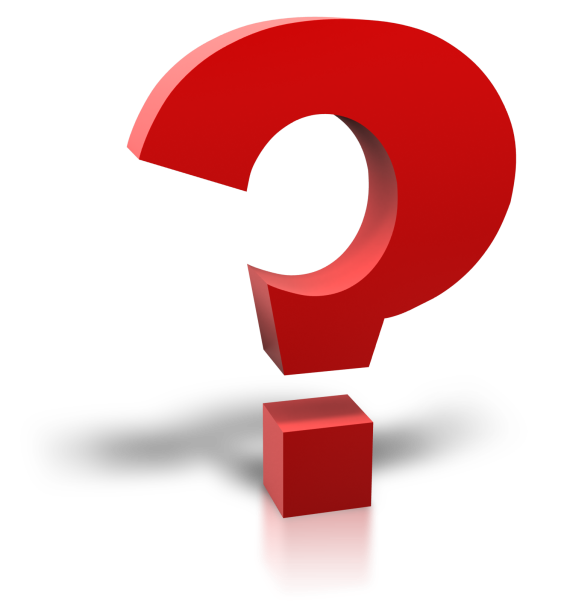 [Speaker Notes: Most of us are really good at teaching to student strengths. The problem is generally, how do we as teachers address the weaknesses? What does that mean?]
Commonly suggested strategies
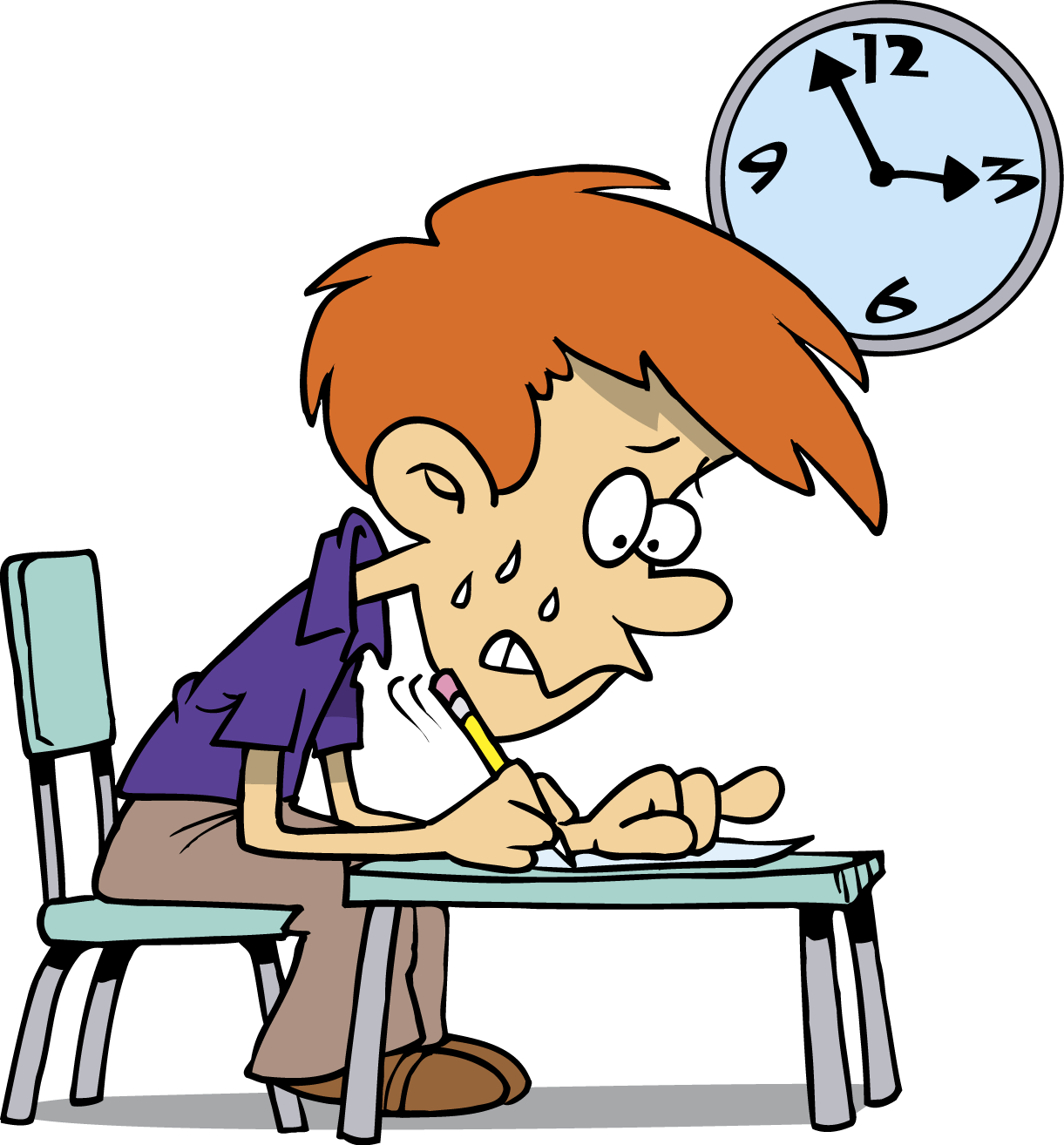 Allow extra time on tests
Use preferential seating
Provide organizational techniques
Teach compensation strategies
Use technology
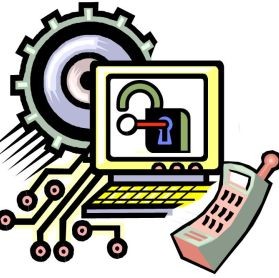 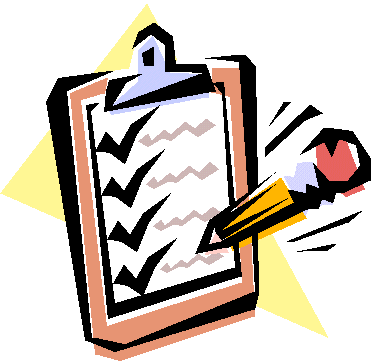 [Speaker Notes: You all face many challenges as you try to meet all of your students’ needs. First, there is so much information that you are expected to teach. Second a lot of the information you have to teach is extremely complex, abstract, and not always interesting to students. Third,  there are high demands for improving student performance on state tests. Fourth, student classrooms are becoming increasingly diverse. (Example – Cuyahoga falls, 17 different ELL learners) Mixed ability classes include gifted students, students with disabilities, and those who are at risk for failure. 
Meeting the needs of all of these students is an enormous task.
So while these are valid accommodations, there are research-based instructional approaches you can use to positively impact all student learning.]
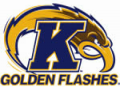 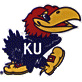 Collaborative effort
Kent State University 

The University of Kansas

Teachers

Parents*

Students*
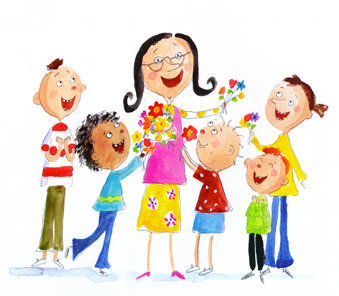 [Speaker Notes: To address the challenges of instructing students in mixed ability classrooms researchers from KSU & KU collaborated with teachers, parents, and students. The result is a set of research based instructional techniques that can be used to teach content to a diverse population within today’s classroom. 
The purpose of this presentation is to provide an overview of specific-practical research-based strategies that can be applied to teaching and instruction in order to improve outcomes for twice exceptional students in mixed ability classrooms – whether they are identified or not.]
Development of Instructional Strategies
Principles of UDL

Differentiated instruction

Cooperative learning

Using evidence-based instructional approaches
1. direct instruction
2. indirect instruction
3. experiential learning
4. independent study
5. interactive instruction
[Speaker Notes: This presentation is based on an earlier version developed for the Office for Exceptional Children to train general education teachers on how to work with mixed-ability classrooms. Our teacher focus groups identified the need for specific, research-based strategies to improve outcomes for all students. 

Development of these instructional strategies were based on principles of UDL, differentiated instruction, and cooperative learning using 5 evidence-based instructional approaches
1. direct instruction
2. indirect instruction
3. experiential learning
4. independent study
5. interactive instruction
Resulting in 7 different training modules!]
Seven Modules of Training
MODULE 1: Presenting Content- covers 3 of the most powerful evidence-based practices shown to improve performance of all students: (a) graphic organizers, (b) enhanced graphic text, and (c) sound fields.
MODULE 2: Engaging Students –offers 4 evidence-based learning strategies to remember and retain information:(a) guided notes, (b) mnemonics,                (c) feedback and reinforcement, and (d) task analyses 
MODULE 3: Flexible Assignments- presents 2 evidence-based practices that provide flexibility in the way students respond to content: (a) differentiated assignments and (b) cooperative learning strategies.
*MODULE 4: Providing Accommodations - provides an overview of: (a) special education law and (d) resources for accommodations.
[Speaker Notes: We don’t have time to go through all of these modules today, but I wanted to at least give you an overview of what is available. Then we’ll look at a few specific strategies and hopefully we’ll have time to even practice one!]
Seven Modules of Training
MODULE 5:  Classroom Strategies – covers:      (a) creating the learning environment, (b) managing groups, and (c) creating quality assignments
MODULE 6:  Individual Problem Solving - focuses on how to problem solve for 4 types of students:  (a) unmotivated, (b) learning disabled, (c) behaviorally difficult, and (c) sensory and mobility impaired
MODULE 7: Creating Learning Communities - addresses how teachers can take control of their professional development and delve into Universal Design for Learning.
The Lesson Organizer (module 1)
Lesson Organizer     	     (follow number order)		Date:
3. Last Unit: (review last unit/ lesson)
1. Current Unit: (introduce using title)
4. Next Unit: (show how unit/lesson leads to next)
5. Big question:  
     (Discuss why this unit/lesson is important and relevant)
2. What is this about? (Discuss with Students)
6. The Key Concepts
(3-6  short ideas-use back to show relationships or subheadings)
USE
SHORT
& COLORS
NAMES
EASY
7. Self-test questions
8.  Unit Schedule
(Describe what should students be able to do after studying    
                             this unit)
(Describe key activities and  
  timelines)
[Speaker Notes: This is called the lesson organizer. It can be delivered in a number of ways (PPTs SMART boards, large post-its, or as student handouts). 
Can be used to: introduce a course, unit, or lesson
Using the organizer: teachers describe the graphic organizer and how it will help ALL students learn better by – connecting the information to what they already know, describe the content and why it’s important, identify key concepts, shows the relationship between these concepts, identifies what questions the students will need to be able to answer from the unit or lesson, identifies the tasks that the students will be expected to participate in or complete.]
ELA 9-10 Writing	Lesson Organizer: Writing Informative Texts	Date:
3. Last Topic
Write arguments
1. Current Topic
Write informative texts
4. Next Topic
Write narratives
5. Big Question (the Standard): How do I communicate complex ideas clearly 
	           and accurately
6. The Key Concepts
2. Ask students: What do you already know?
Introduce a topic
Provide background Information
Provide a conclusion
Link major ideas
Use formal language
8.  Unit Schedule
7. Self-test Questions
Describe and find examples of each of the five key elements of informative text from a case study
 Discuss the purpose of informative text and give examples of where this style might be used
From an informative text of your choice, identify what background information is provided
From an informative text of your choice, give examples of statements written from an objective point of view
From an informative text of your choice, give examples of statements that include formal language or words
Describe the key elements of a conclusion
Discuss the topic and fill out the lesson organizer along with the teacher (Day 1)
Participate in writing examples of the key elements with the teacher (Day 1) 
Divide into groups and write an informative text with the five key elements (Day 2)
Each group presents their informative text for critical analysis (Day 2)
Assignment:  Develop an informative text and bring to class to discuss and hand in (Day 3)
[Speaker Notes: An example of how to map a content standard for writing explanatory texts. 
Connecting the information to what they already know (1-4)
Describing the content and why it is important (5)
Identifying key concepts (6)
Showing the relationship between these key concepts (6)
Identifying what questions the students will need to be able to answer from the unit or lesson (7)
Identifying the tasks that the students will be expected to participate in or complete (8)]
Why would this instructional strategy work for Twice-Exceptional students?
[Speaker Notes: Turn and share with someone next to you… discuss]
Benefits of Lesson Organizers
Provides accommodations/adaptations to access learning:

Visual graphs/charts support learning
Frame relationships
Show the ‘parts’ of the ‘whole’ 
Incorporates organizational activities into classroom activities
Breaks learning into steps
Helps students synthesize information
EB Strategies for Engaging      All Learners (module 2)
Guided notes
“T-method”
Mnemonic strategies
[Speaker Notes: Some of the strategies from module 2 include EBP methods for supporting students in note taking using guided notes, the “T-method” and mnemonic strategies]
Guided Notes
A strongly supported EBP that includes:

Having students fill in blanks in graphic organizers

Having students fill in blanks in outlines

Having students fill in key words instead of taking notes
[Speaker Notes: Guided notes and outlines are a strongly supported EBP
Guided notes can be handed in at the end of class to assess student comprehension]
Example of a guided notes question
Guided Notes—5th Grade Writing
  
A ________________ is a group of _________________ that tell about one ____________.    
The _____________________ in a paragraph usually comes ________ and tells the main idea of the paragraph.  
Sometimes, though, the topic sentence can come at the ___________ or in the ___________ of a paragraph.    
When looking for a ___________ sentence, try to find the one that tells the ______________ of the paragraph.    
 __________________________ follow the topic sentence and provide details about the topic.
[Speaker Notes: Why does this work? This instructional strategy provides a compensatory strategy for students to acquire basic skills and information. 
Helps students with writing difficulties
Guided notes increase on-task behavior
Improve note taking accuracy
Improve academic performance
Learning is reinforced when guided notes are reviewed or checked by the teacher.]
The “T”  Method of Taking Notes
[Speaker Notes: Why this works….This instructional strategy teaches students how to rephrase key ideas, group information
The visual chart supports learning and demonstrates relationships
Provides a fact chart that organizes information]
Key word Mnemonics
good for remembering facts or events
Connects new learning to prior knowledge through the use of visual cues

HOMES” to remember Great Lakes, Huron, Ontario, Michigan, Erie, and Superior
PEMDAS – to remember the order of operations: parentheses, exponents, multiply, divide, add, subtract

When mnemonics are used correctly, they can streamline the learning process, giving students access to broad amounts of information. Because they learn "bridges" to other information, less working memory is required.
[Speaker Notes: Mnemonic strategies are memory strategies, not comprehension strategies. Students who are trained mnemonically also perform better on comprehension tests of that content.
This instructional strategy uses verbal mnemonics 
Uses a ‘game’ to encourage memorization and improve short term memory
Teaches students how to link key ideas to key words.]
Mnemonics using the LINCing routine
Extensively researched
Promotes understanding and recall of an important vocabulary term
Highly effective with ALL students
When consistently used with students for 3 weeks, students w/LD increased vocabulary scores 24%-29%
Students without LD increased vocabulary scores 16% – 19%
Most effective with middle school – high school age students
Mnemonics using LINCing Routine
[Speaker Notes: The Lincs table is made up of 5 different boxes. Specific information is recorded in each box – the Term, a Definition, a Reminding work, a Lincing story, and a Lincing Picture. 
1st time you use this, you do it as a whole group activity. Eventually, students will learn to construct LINCS Tables without teacher assistance. 

The term – discuss and define the meaning of the word within the context of the lesson. Record the term on the form. 
A brief definition is written in section 2 – use ONLY the parts of the definition that are most essential for students to know. (reduce long definitions to their most essential parts)
The reminding word gives students auditory clues that will enable the to access their memory of the new term and the new term’s definition. It must SOUND similar to part of all of the new term, and it must be a word whose meaning is very familiar to the students.
The LINCing story is a short hrase or sentence that enables students to connect or link the meaning of the new term to familiar background knowledge. It provides auditory and visual links between the reminding word and the meaning of the new term. AN EFFECTIVE story includes several characteristics: the story always contains the reminding work, the story always contains the meaning of the new term in some way. The story sometimes contains the new term, the story is always short and simple
The LINCing picture is a memory device that provides a visual memory link for the new term. The picture does not need to be sophisticated artwork – stick figures are fine. The linking pictures must include 3 characteristics: It MUST depict, in some way, the essential features of the new term’s definition, it must contain a part related to the reminding word and it must help the student remember the new terms definition
Teaches students how to rephrase key ideas and link to key words.]
Mnemonics using LINCing Routine
Step 1. The term: discuss and define the meaning of the word within the context of the lesson. Record the term on the form.
Term

Discount
Mnemonics using the LINCing Routine
Step 2. A brief definition is written in section 2. Use ONLY the parts of the definition that are most essential for students to know. (reduce long definitions to their most essential parts)
2. Definition

The difference between the list price and sale price
1. Term

Discount
Mnemonics using LINCing Routine
Step 3 The reminding word gives students auditory clues that will enable the to access their memory of the new term and the new term’s definition. It must SOUND similar to part of all of the new term, and it must be a real word whose meaning is very familiar to the students. It should help you remember what the new word means.
2. Definition

The difference between the list price and sale price
1. Term

Discount
3. Reminding Word

Disc
Mnemonics using LINCing Routine
Step 4 The LINCing story is a short phrase or sentence that enables students to connect or link the meaning of the new term to familiar background knowledge. 
It provides auditory and visual links between the reminding word and the meaning of the new term. 
AN EFFECTIVE story includes several characteristics: 
the story always contains the reminding word, the story always contains the meaning of the new term in some way. The story is always short and simple
1. Term

Discount
2. Definition

The difference between the list price and sale price
4. The LINCing story

I saved  three dollars on a disc
3. Reminding word

Disc
Examples and Nonexamples
Mnemonics using LINCing Routine
Step 5 The LINCing picture is a memory device that provides a visual memory link for the new term. 
The picture does not need to be sophisticated artwork – stick figures are fine. 
The linking pictures must include 3 characteristics: It MUST depict: a part related to the Reminding word, contains parts related to the important ideas in the definition, and it must help the student remember the new term’s definition.
1. Term

Discount
2. Definition

The difference between the list price and sale price
4. The LINCing story


I saved  three dollars on a disc
5. The LINCing picture
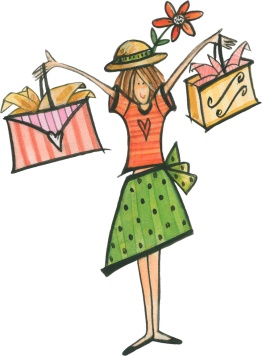 3. Reminding word

Disc
An Effective LINCing Picture
Group practice: Term ‘compromise’
Term
compromise
4. Story
5. Picture
2. Definition
3. Reminding Term
Explanation of LINCING approach:
[Speaker Notes: List the parts
Identify a reminding word
Note a LINCing story
Create a LINCing picture
Supervise practice
Can fold paper. Self test forward: Say new word, say reminding word, think of LINCing story, think of LINCing picture, Say the meaning of the new word. Check to see if you’re correct
Self test backward]
Mnemonics using LINCing Routine
USE the Mnemnic to practice the Routine

List the parts
Identify a Reminding word
Note a LINCing story
Create a LINCing picture
[Speaker Notes: Hand out LINCing templates & practice
Discuss]
Word Choices
Amendment
Charitable
Mortified
Tirade
Perpetual
Wholesale
Abolitionist
Additional strategies (module 3)
Whole class feedback
Differentiated assignments
Think Tac Toe
Cooperative learning
Jigsaw
Example of whole-class feedback
Erasable boards for whole class responses
Use computer apps such as “Plickers” for whole class responses
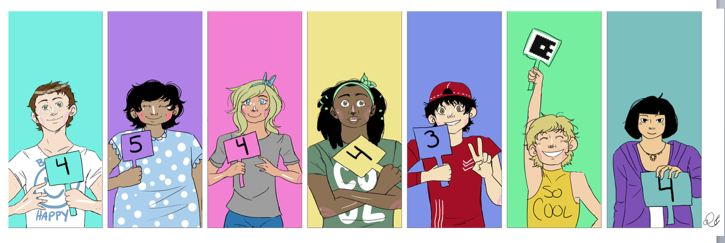 Differentiated Assignment example
Think Tac Toe (Tomlinson, 2001)
[Speaker Notes: Developed by Carol Tomlinson (2001) the recognized expert in differentiated instruction
Is designed to be aligned with key concepts and standards
Has been applied in a number of ways including cognitive and learning styles approaches
Improves students response to instruction by:
Making it more relevant to student learning goals
Allowing students to approach learning in their own way

Assignments may be differentiated to promote:
Different ways of thinking about a concept
Different ways of approaching or implementing a concept]
Cooperative Learning example: Jigsaw
[Speaker Notes: Jigsaw is an efficient way for students to become engaged in their learning, learn a lot of material quickly, share information with other groups, minimize listening time, and be individually accountable for their learning. Since each group needs its members to do well in order for the whole group to do well, Jigsaw maximizes interaction and establishes an atmosphere of cooperation and respect for other students. 

Provides a stimulating educational environment where there are opportunities for critical and creative thinking and problem solving
Promotes and encourages appropriate social interactions for socially challenged students
Encourages the development of effective skills to interact with peers
Teaches students to work as part of a team]
Wrap Up
Strategies 
Graphic organizers (framing routines/UDL)
Guided notes/T-Method (concept mastery)
Mnemonic strategies (concept LINCing routines)
Think Tac Toe (Differentiation)
Jigsaw (Cooperative learning)
More information
http://www.livebinders.com/play/play?id=2095745
Instructional Strategies for 2E students

For more information contact: 
Carol Sparber Ph.D.
150 Terrace Drive, 202 White Hall
Kent, OH  44242
330-672-0723
csfeldma@kent.edu
Just for FUN!
http://www.schrockguide.net/uploads/3/9/2/2/392267/edtech_periodic-table.pdf